12 PRZYKAZAŃ LOGOPEDYCZNYCH DLA RODZICÓW MAŁYCH DZIECI wg Leona Kaczmarka
1. Narządy mowy zaczynają funkcjonować w życiu płodowym dziecka
Narządy mowy dziecka kształtują się i zaczynają funkcjonować już w życiu płodowym. Są one ogromnie wrażliwe na wszystkie bodźce fizyczne i chemiczne, zarówno sprzyjające jak i szkodliwe
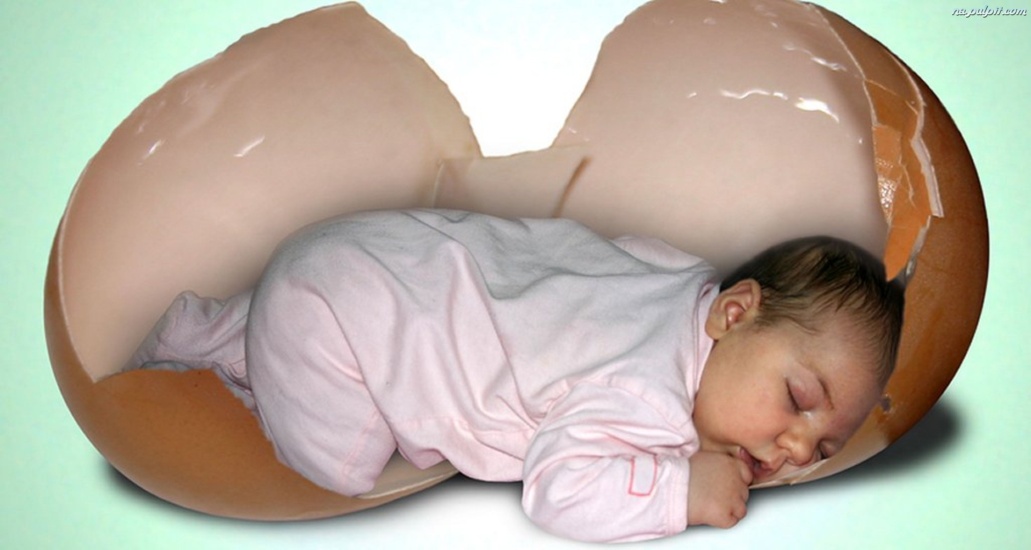 2. Mowa otoczenia powinna być poprawna
Do dziecka trzeba mówić wolno, dokładniei wyraźnie, trzeba zaniechać sztucznego spieszczania i używania tzw. języka dziecięcego
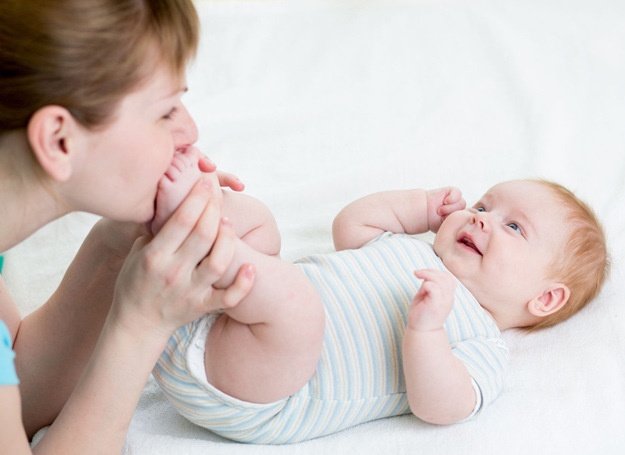 3. Stawiajmy na aktywność dziecka
Dziecko powinno reagować na aktywność uczuciową i słowną otoczenia. Z początku jest to uśmiech, ruch rączki, przegięcie ciała. Szybko jednak nastąpią reakcje głosowe. Gdy ich brak, trzeba udać zbadać słuch dziecka, gdyż może on być osłabiony.
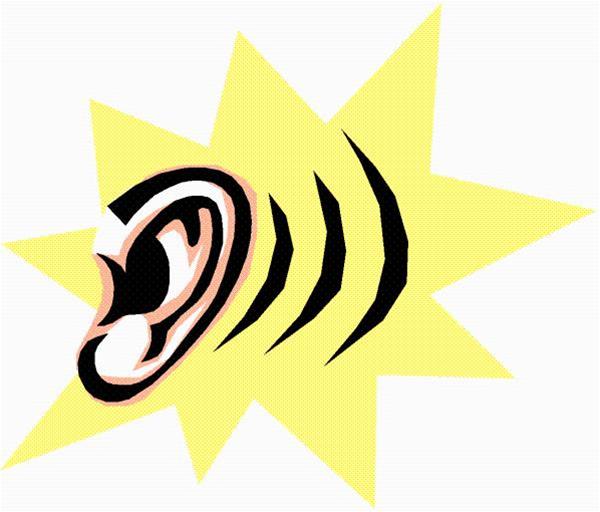 4. Nie wolno ograniczać dziecka
Absolutnie nie wolno krępować dziecka w reagowaniu na aktywność otoczenia
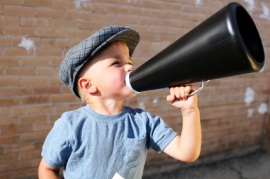 5. Korzystaj z pomocy specjalistów
Jeśli dziecko ma nieprawidłową budowę narządów mowy (rozszczep warg, dziąseł, podniebienia, zniekształcenia w układzie szczęk, uzębienia itp.), powinno się bezwzględnie pójść  z nim do lekarza specjalisty: chirurga plastyka, ortodonty
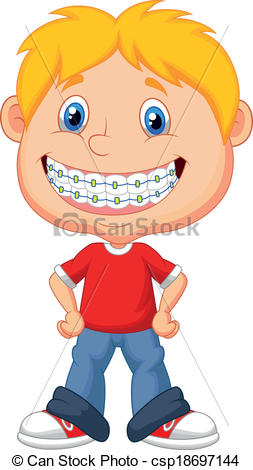 6. Dziecko leworęczne należy otoczyć specjalną opieką.
Nie wolno zmuszać dziecka leworęcznego doposługiwania się prawą ręką, gdyż mogą wystąpić zaburzenia mowy
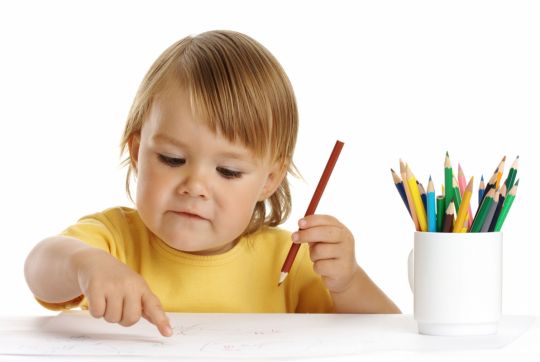 7. Nie wolno ignorować dziecka
Kiedy dziecko samo zaczyna coraz więcej mówić nie wolno ignorować dziecka poprzez obojętność, bo wówczas dziecko zamyka się w sobie, staje się nieufne
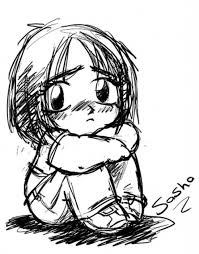 8. Nie należy hamować żywiołowego pędu do mowy
Należy wykorzystać ogromny ładunek uczuciowy, jaki dziecko wkłada w mowę
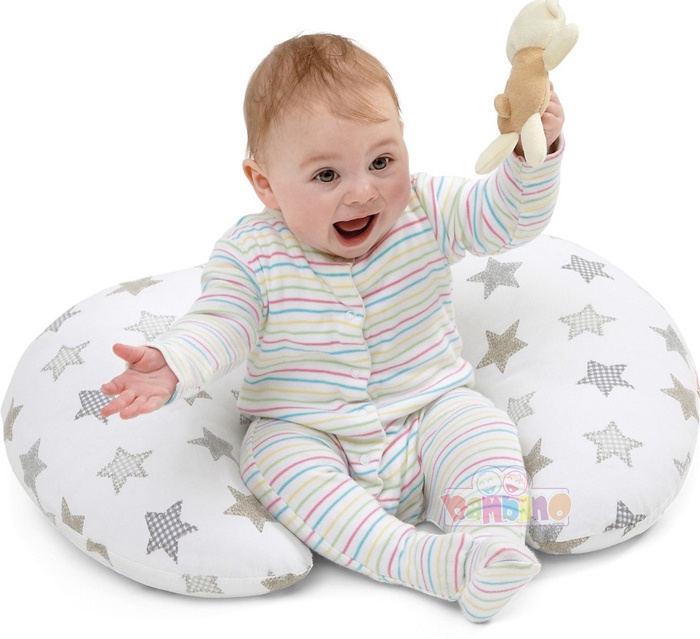 9. Dbaj o rozwój mowy swojego dziecka
Należy sprawdzać czy kształtowanie się mowy dziecka przebiega zgodnie z normą
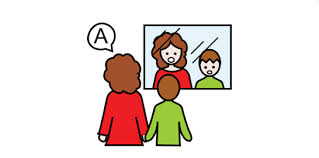 10. Nie przeszkadzaj i nie zmuszaj
Od momentu zdobycia przez dziecko umiejętności mówienia zdaniami nie wolno bezustannie przeszkadzać mu przez ciągłe poprawianie i zmuszanie  do poprawnego powtarzania, gdyż dziecko nabawi się kompleksu niższej wartości, straci zaufanie do otoczenia, przestanie mówić
11. Rozmawiaj z dzieckiem
Dziecko trzyletnie monologuje, ale chce też rozmawiać z otoczeniem, zadaje mnóstwo pytań i przepada za odpowiedziami. Nie wolno lekceważyć tych faktów, gdyż pomaga to dziecku w wysławianiu się, w umiejętności wyrażania swych myśli i uczuć
12. Nie poddawaj się
Logopedzi są wstanie pomóc dziecku, o ile rodzice będą z nimi ściśle współpracować
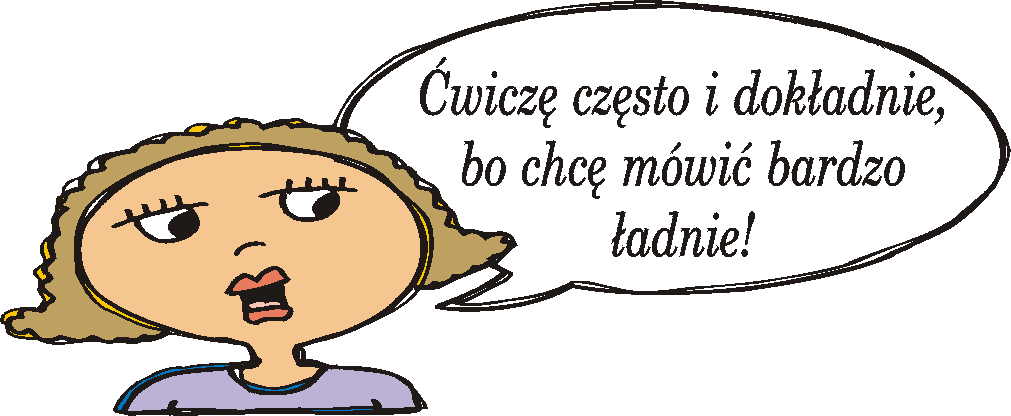